Fab Lab at SETC
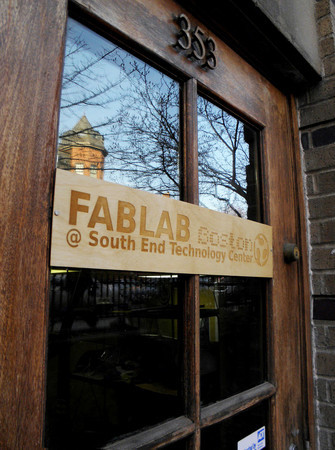 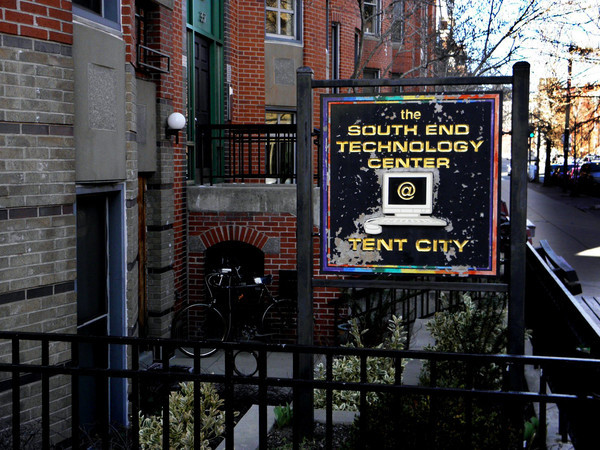 By James MacGlashing
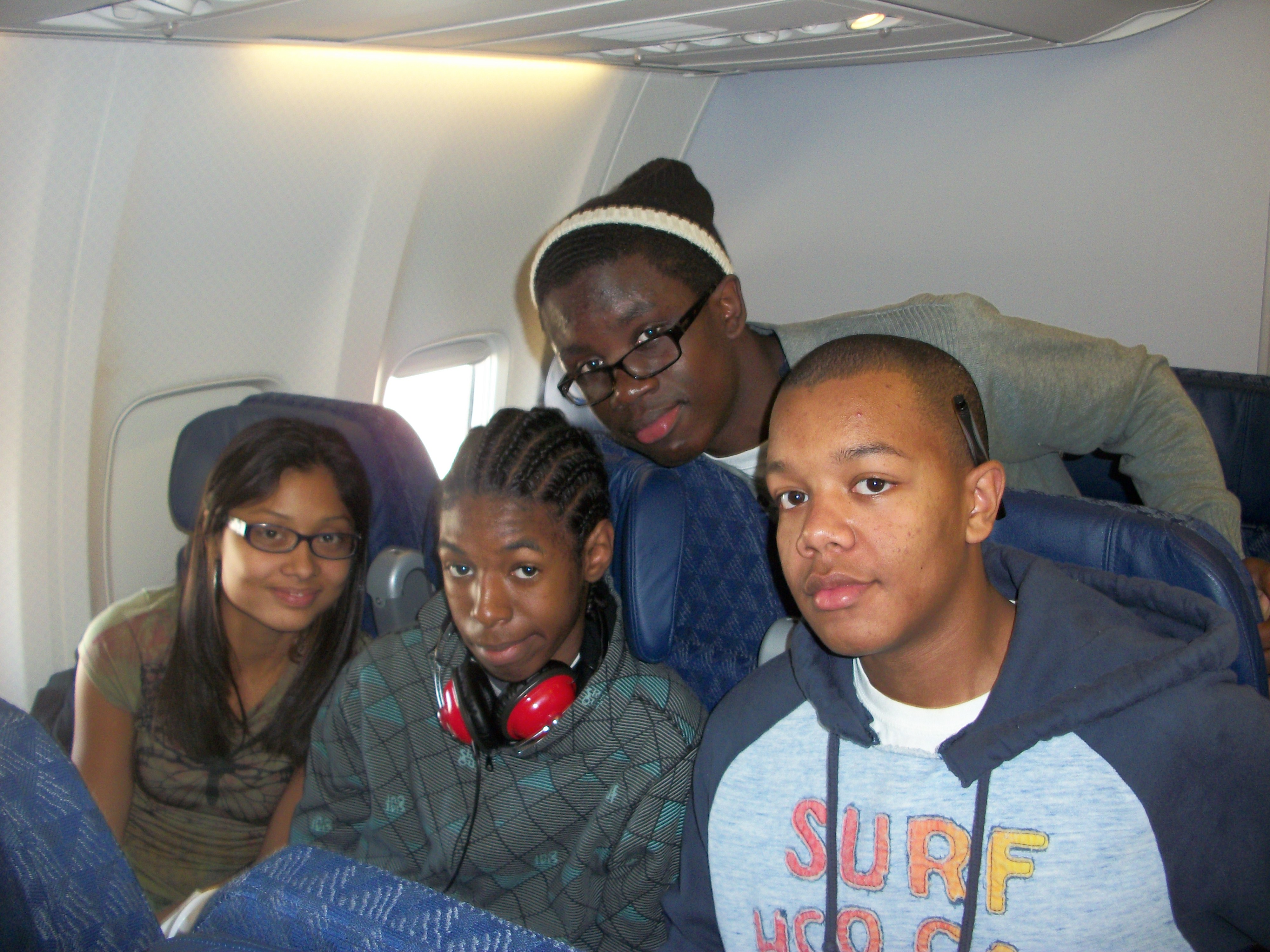 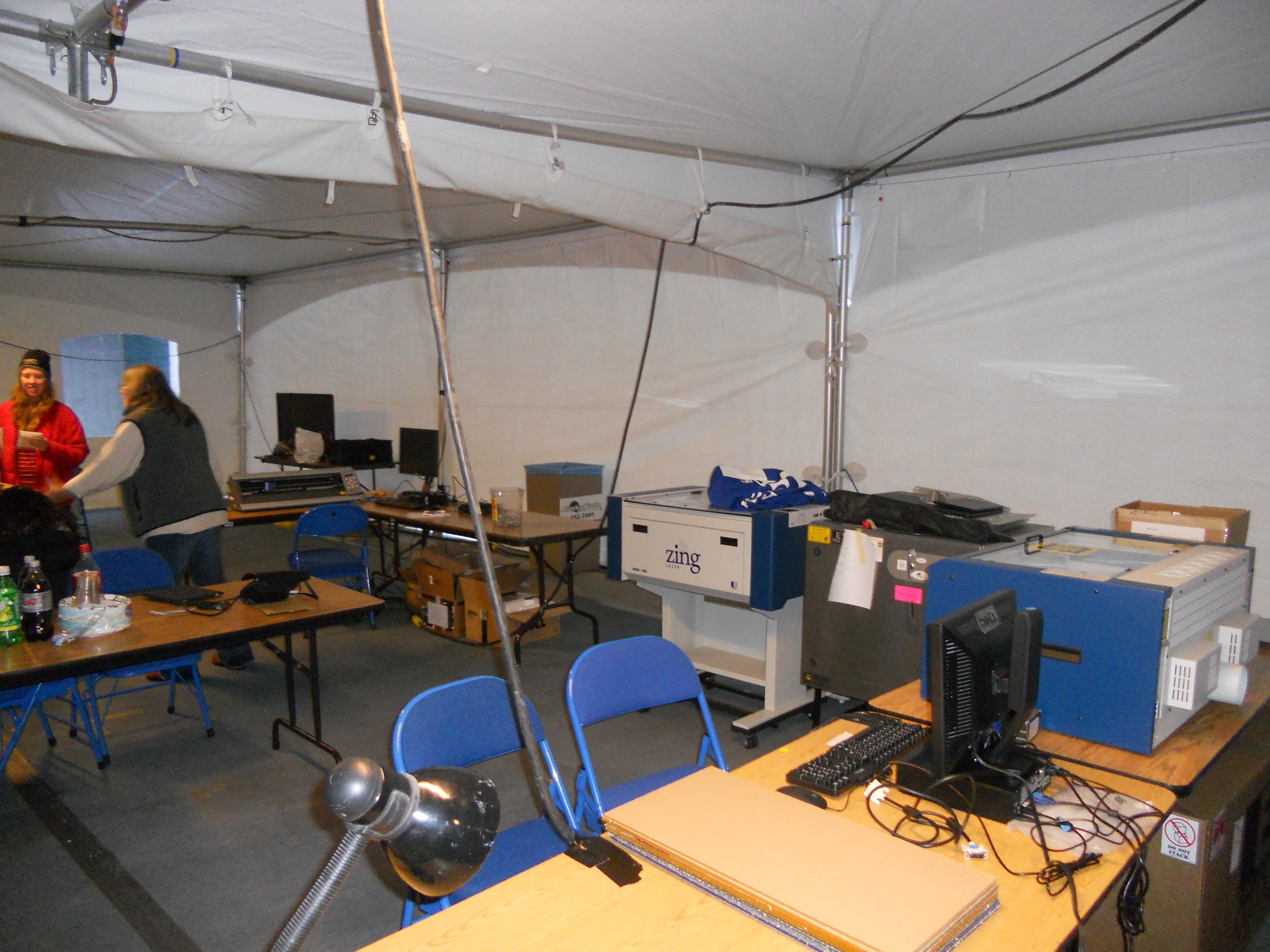 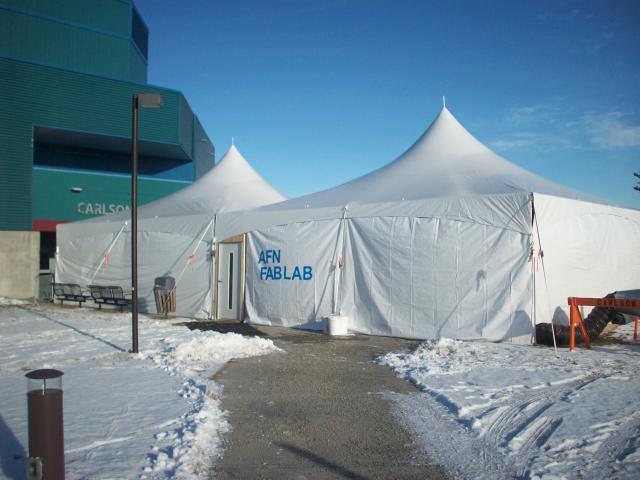 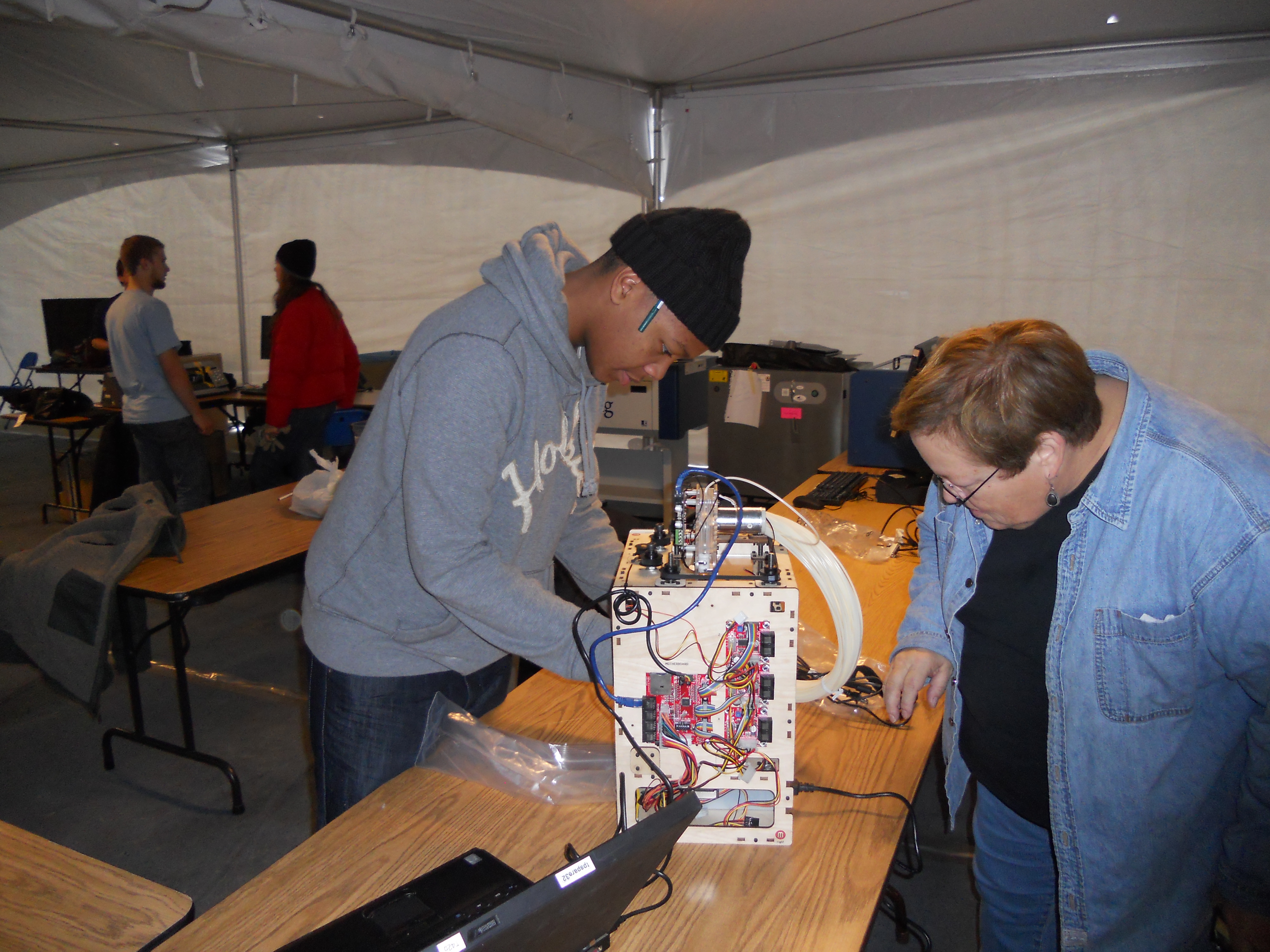 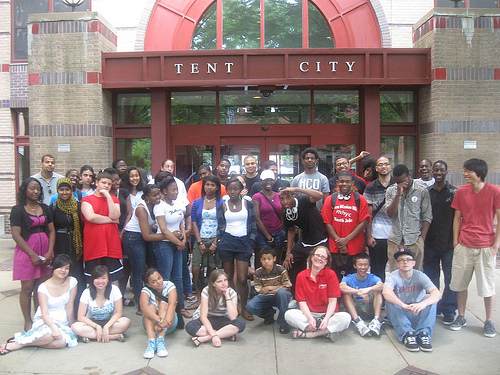 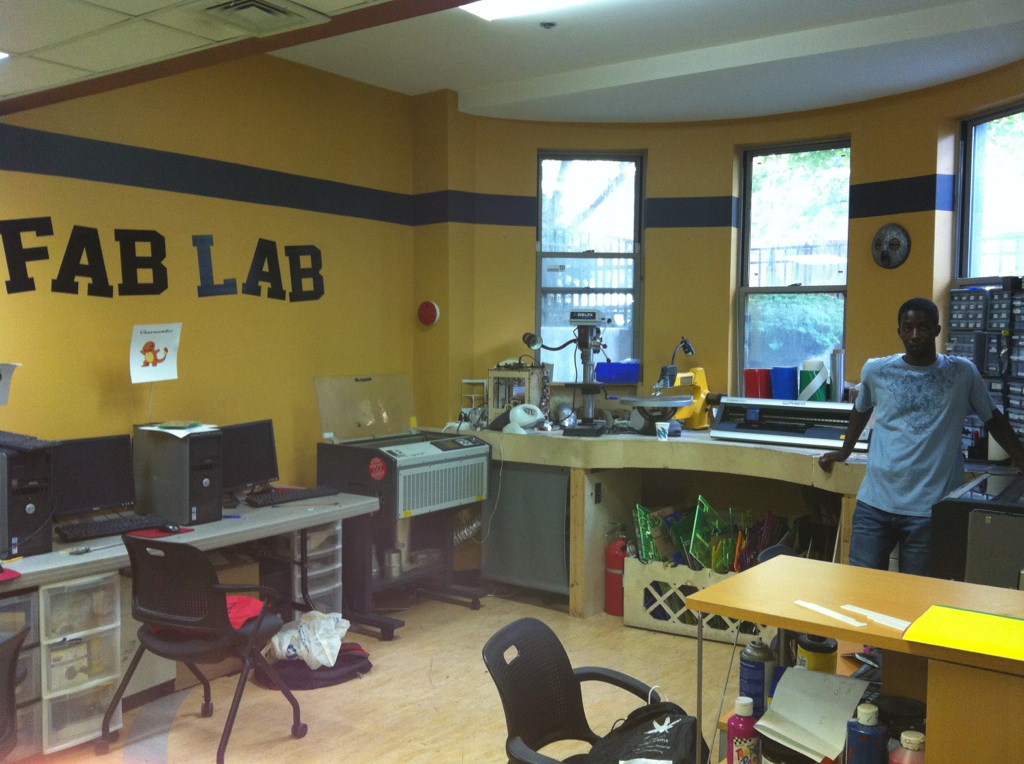 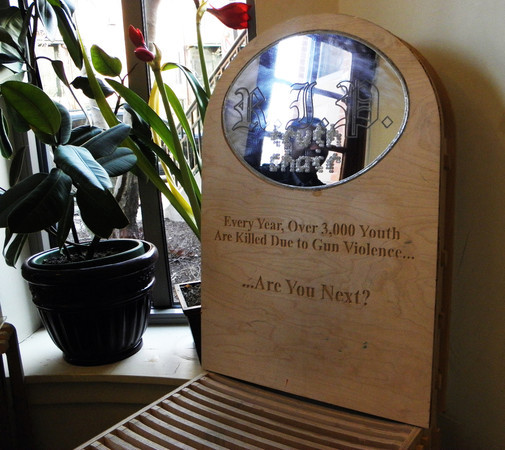 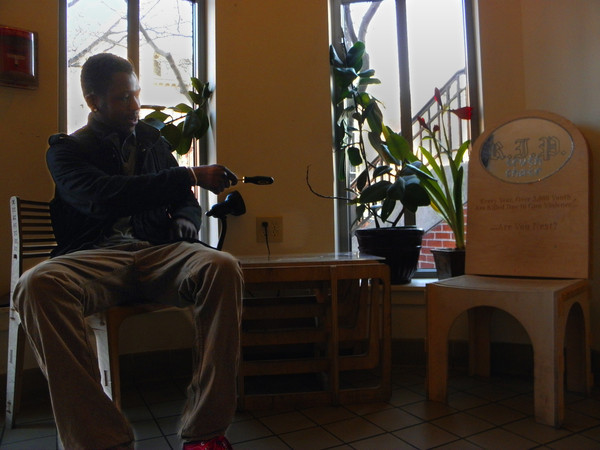 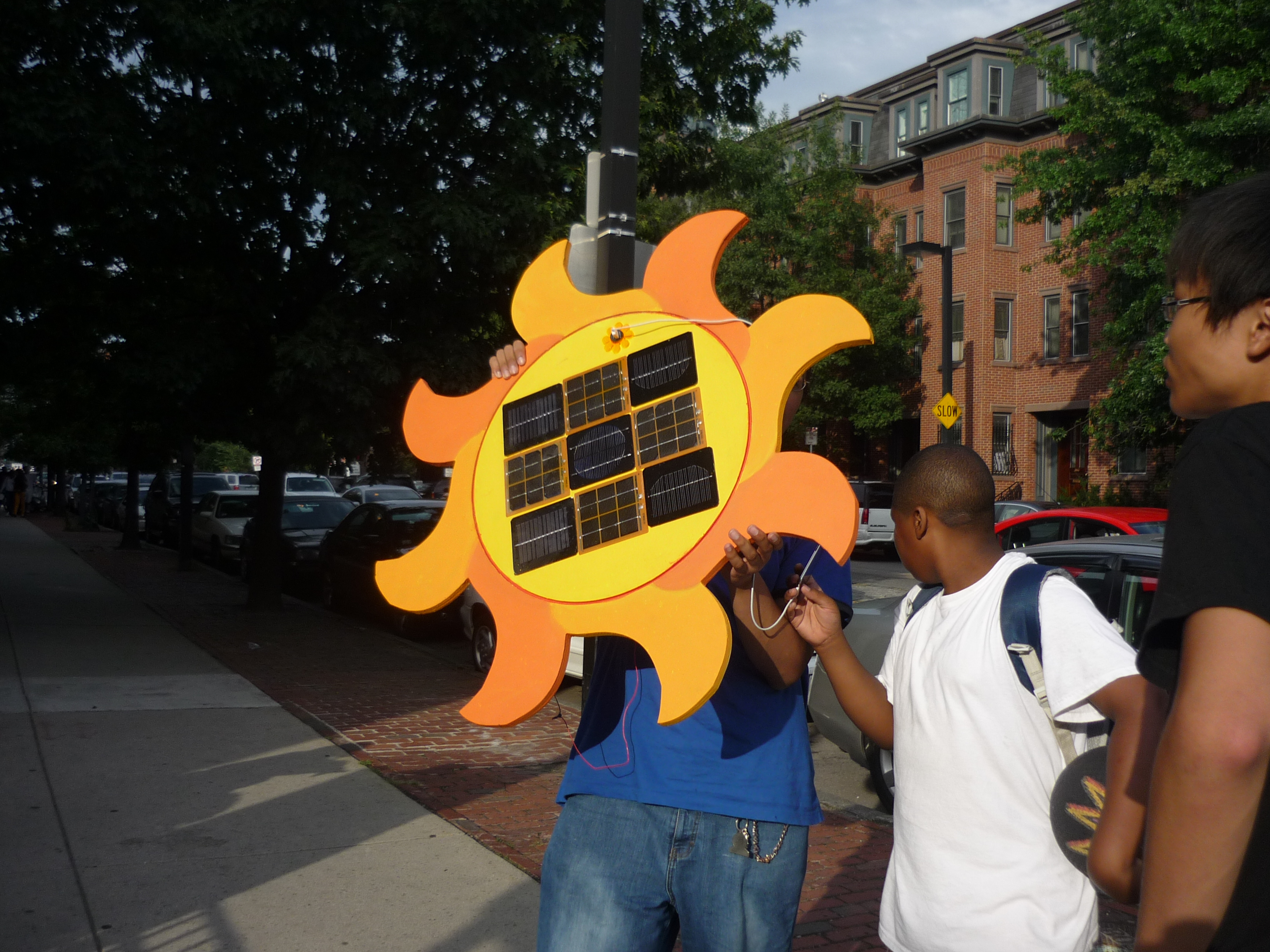 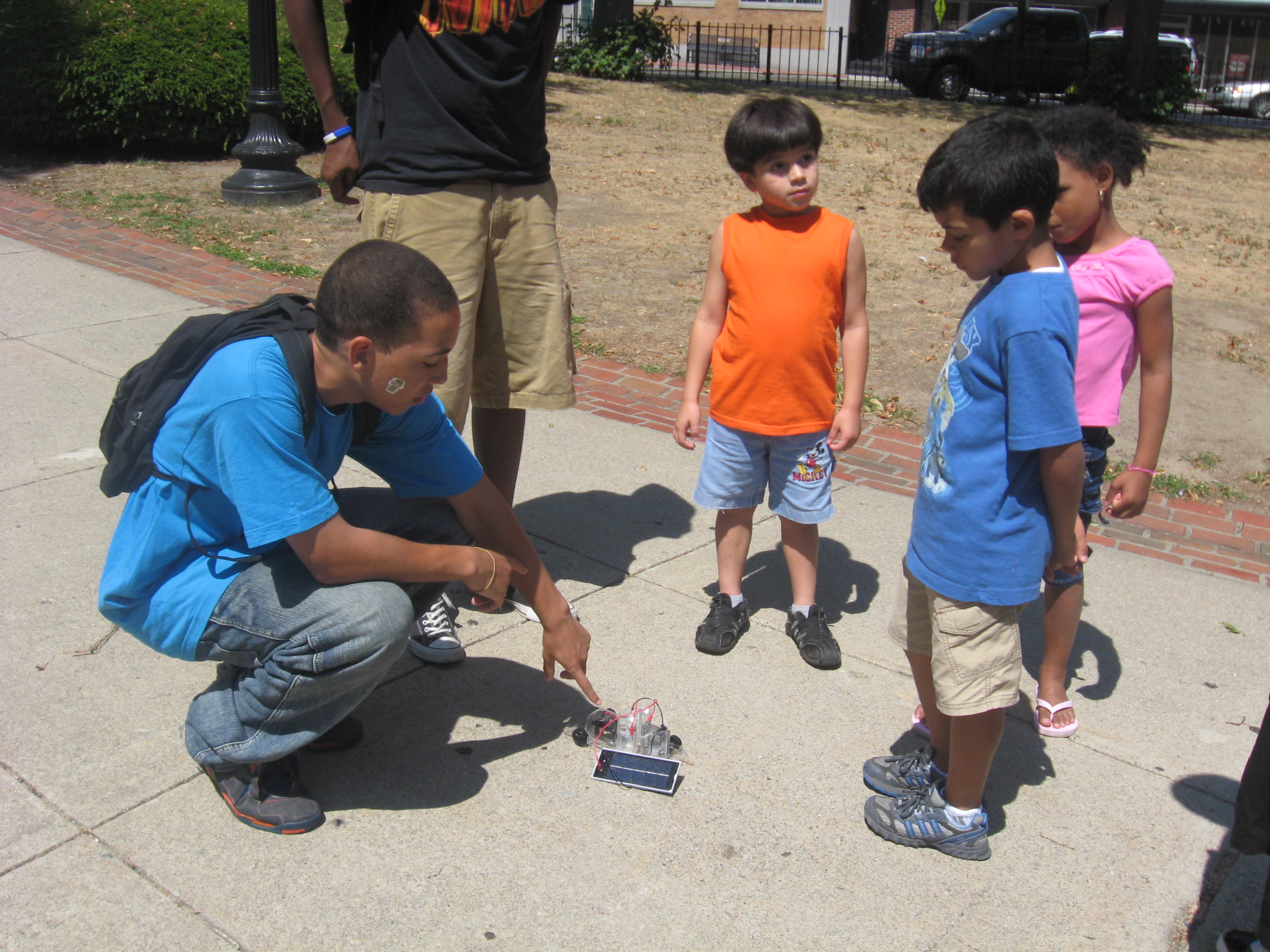 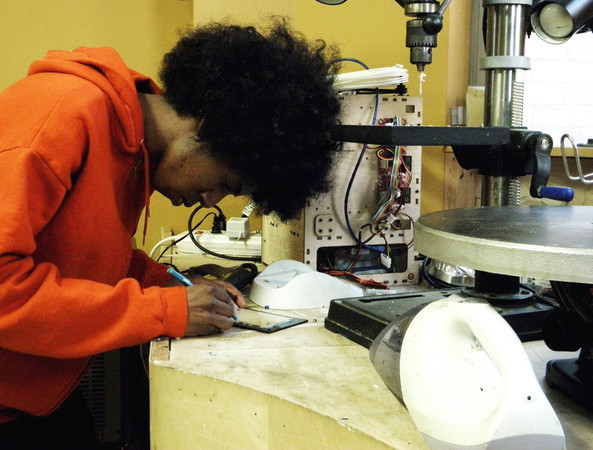 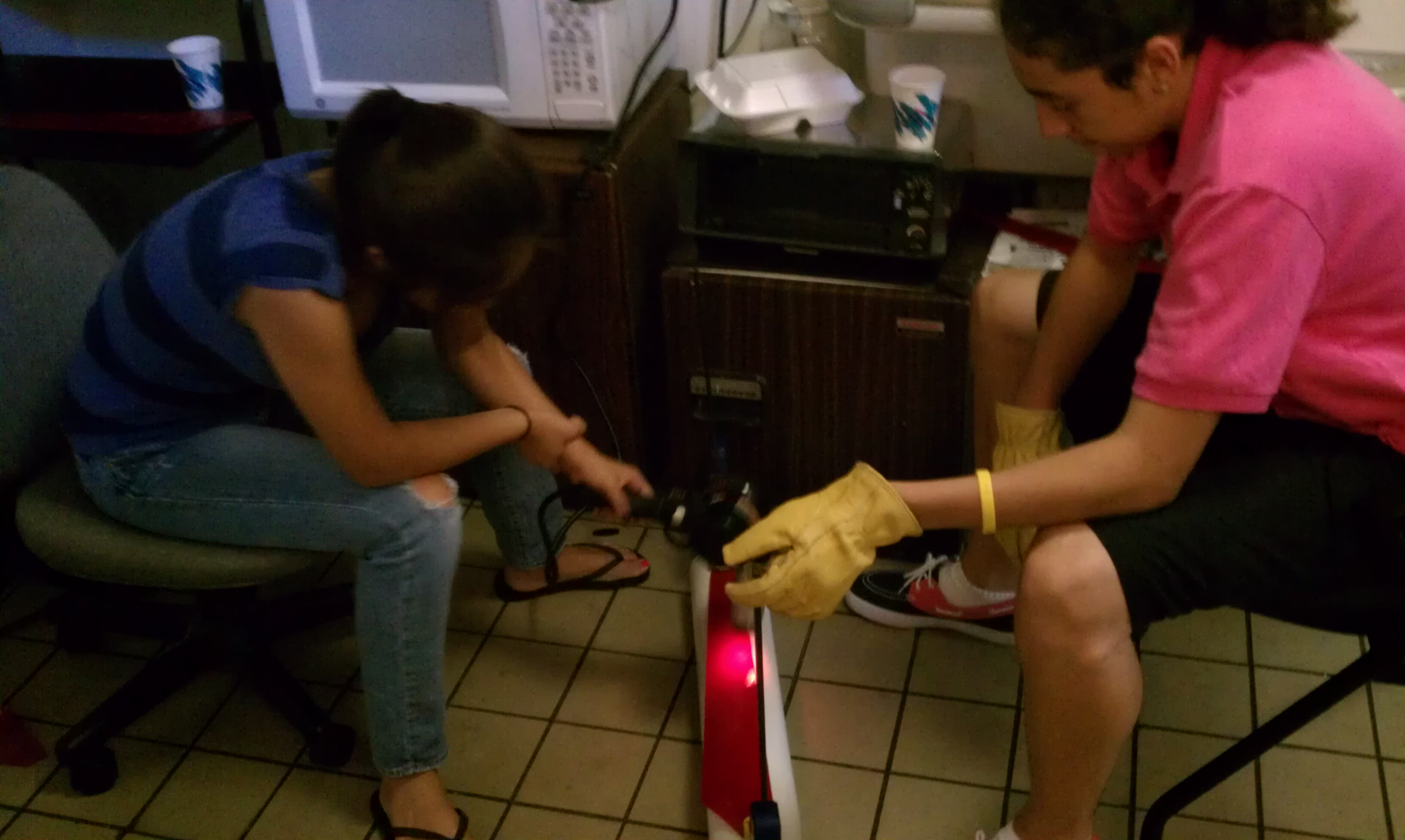